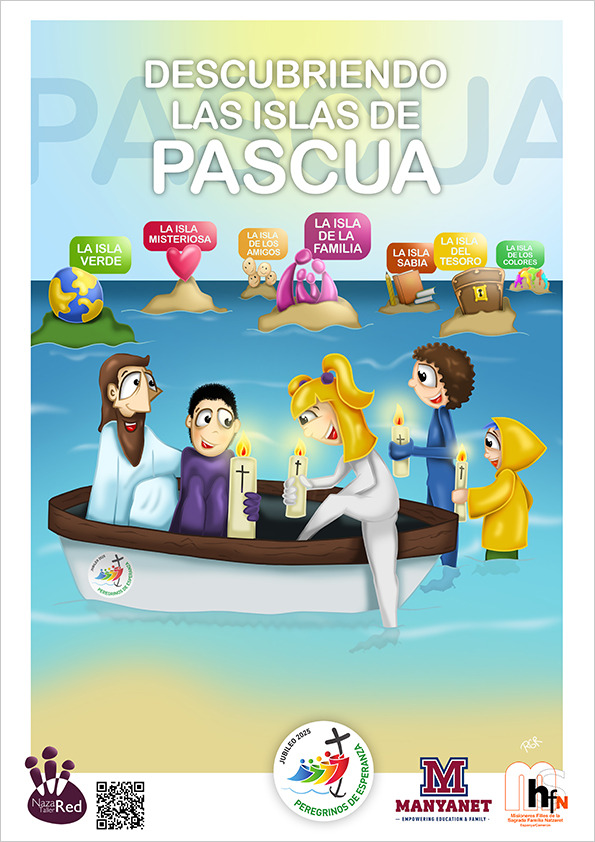 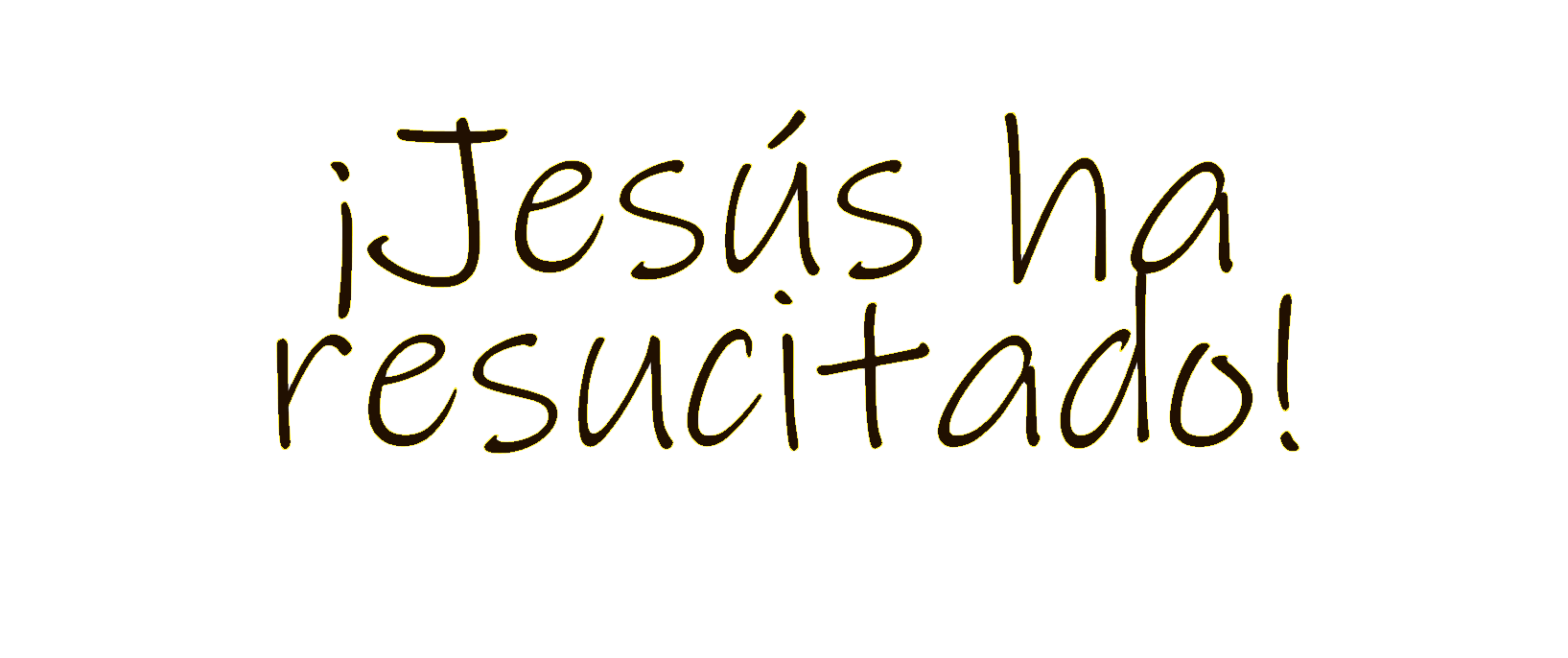 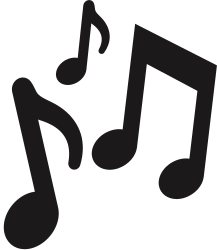 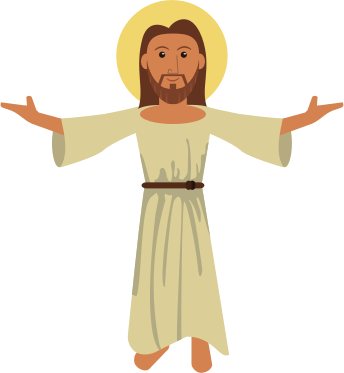 CRISTO VIVE EN MÍ 
¡ALELUYA! 
¡OH! QUÉ MARAVILLA ES 
QUE CRISTO VIVA EN MÍ
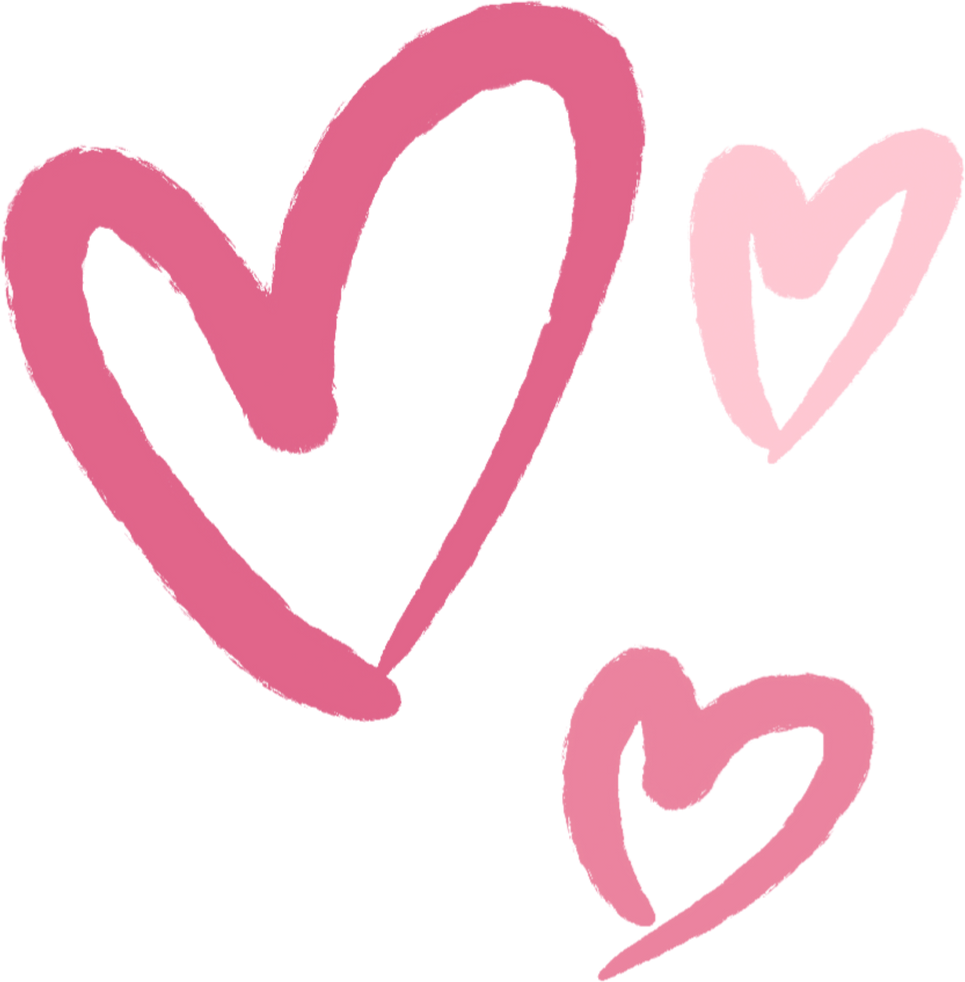 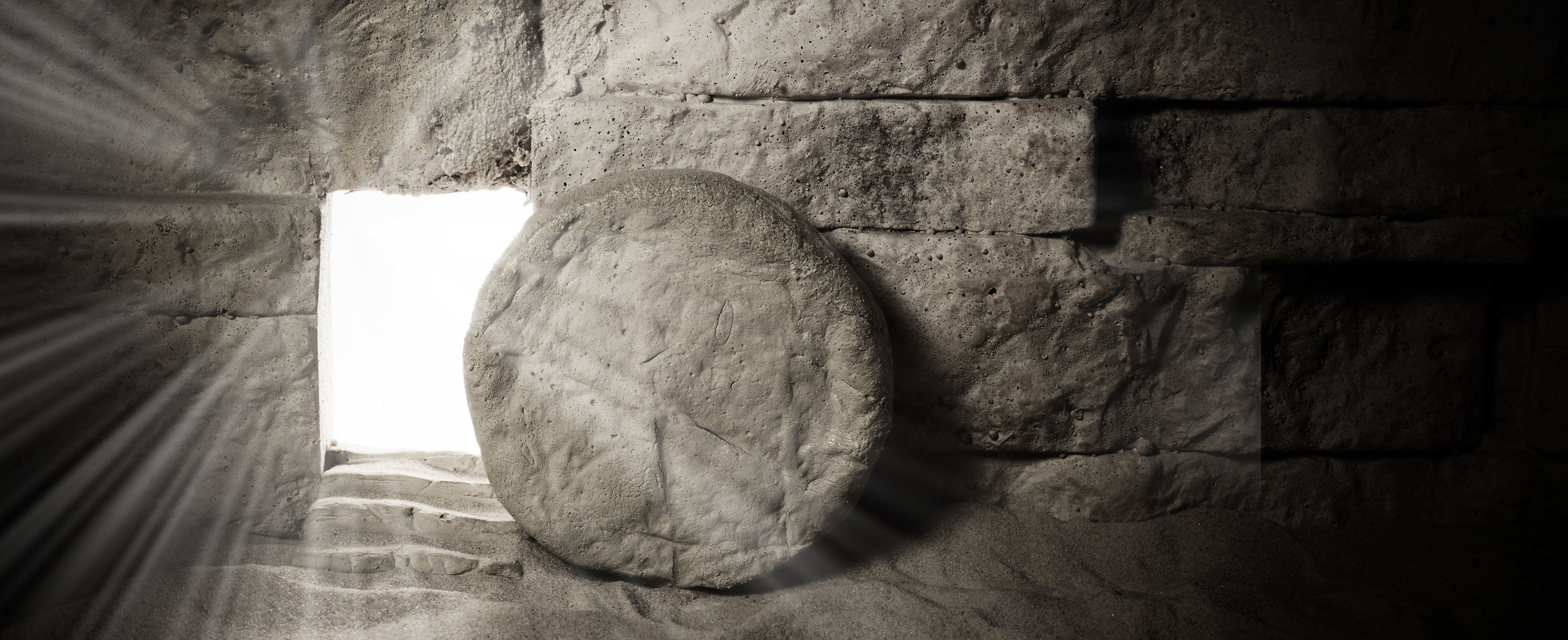 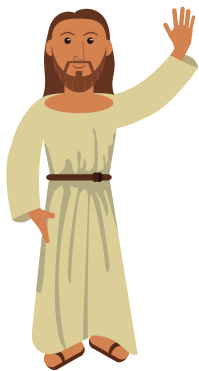 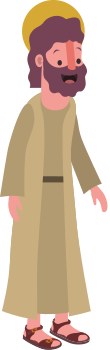 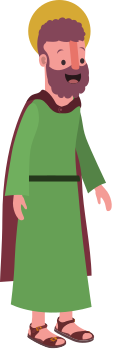 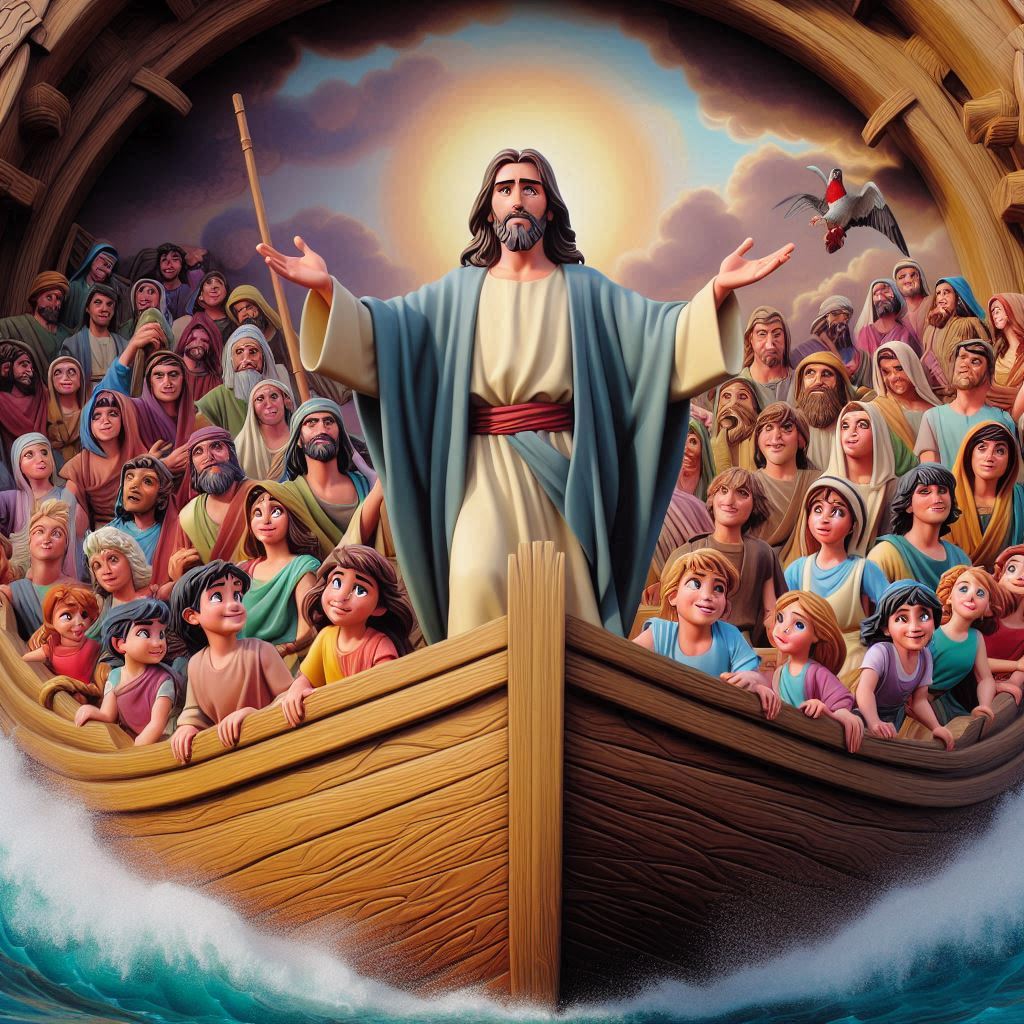 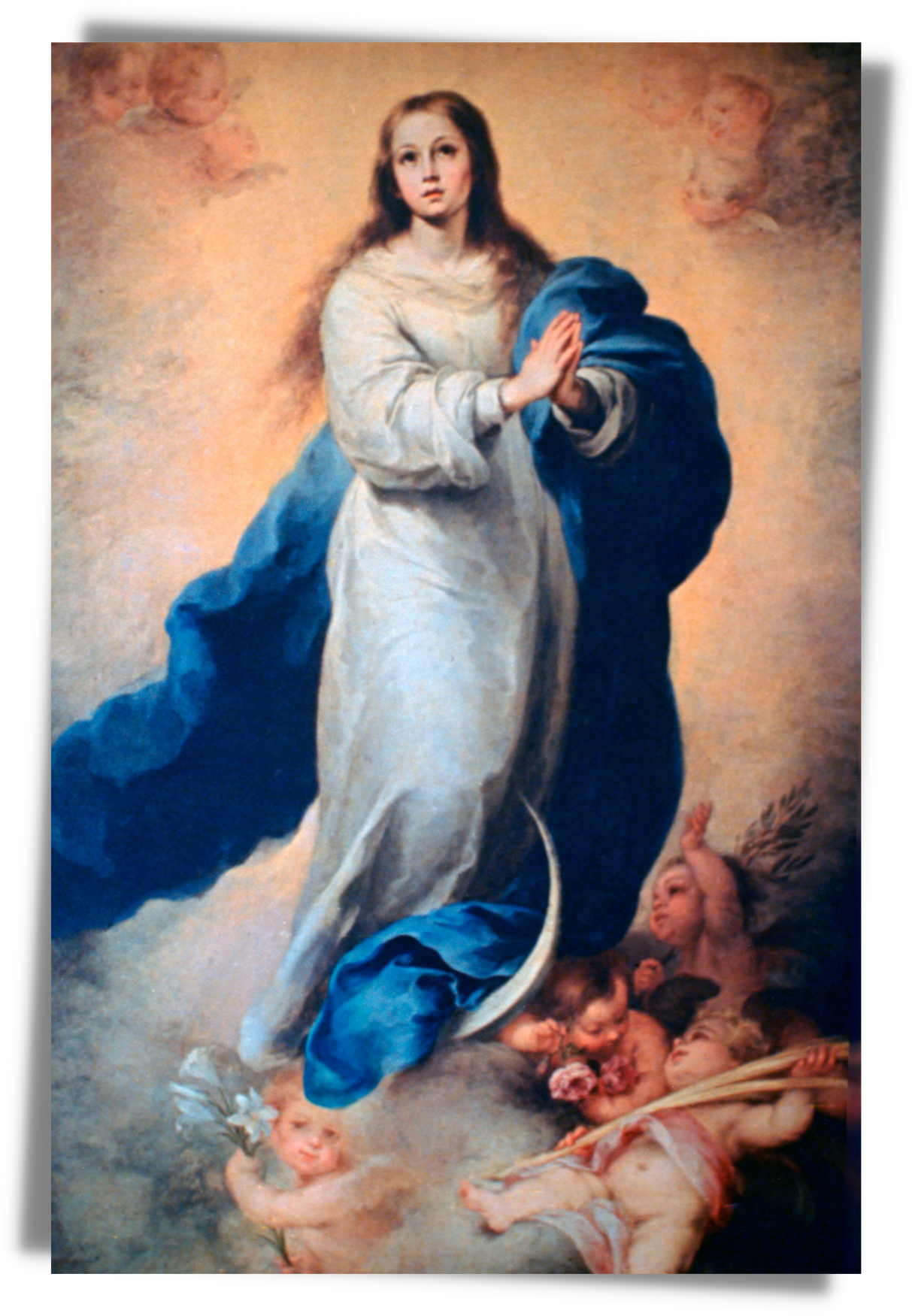 Reina del Cielo, alégrate; aleluya.
R/. Porque el que mereciste llevar en tu seno; aleluya.
V/. Resucitó según dijo; aleluya.
R/. Ruega por nosotros a Dios; aleluya;
V/. Gózate y alégrate, Virgen María; aleluya.
R/. Porque resucitó en verdad el Señor; aleluya.
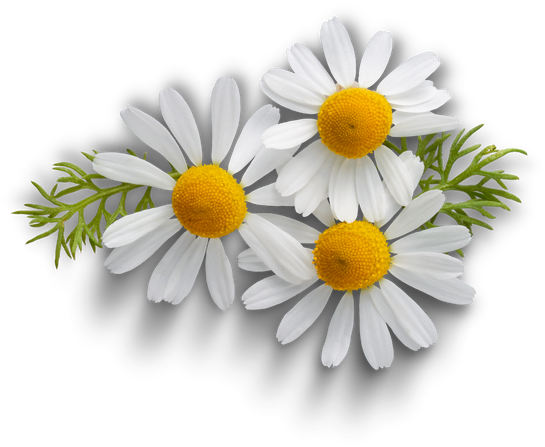 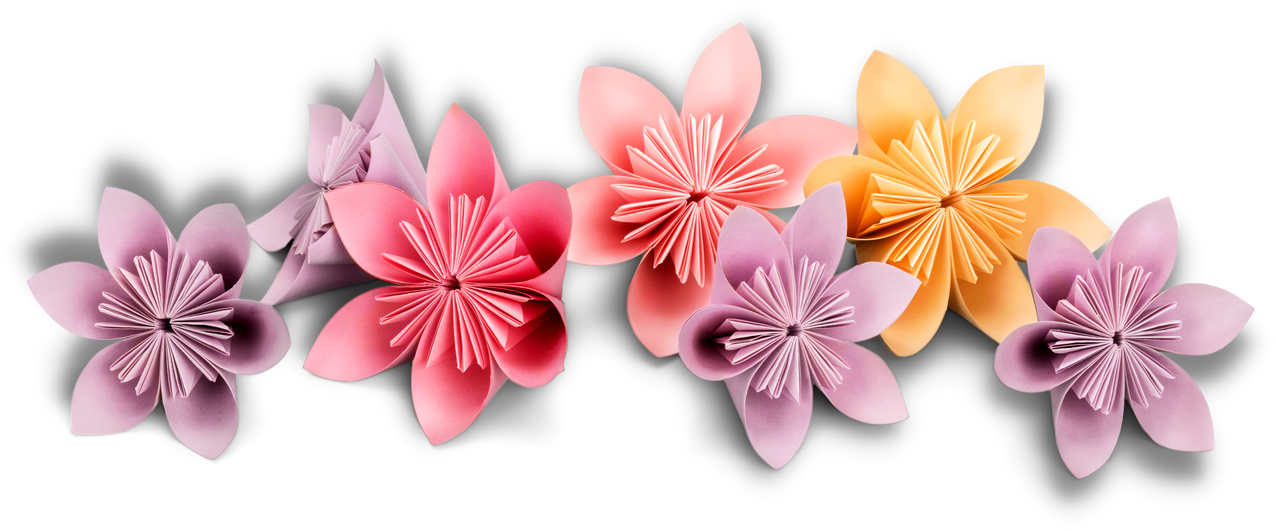 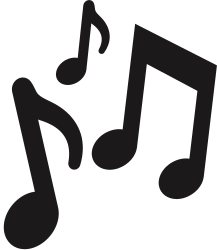 JESUS CHRIST, YOU ARE MY LIFE,
Hallelujah, Hallelujah.
JESUS CHRIST, YOU ARE MY LIFE.
YOU ARE MY LIFE, Hallelujah.
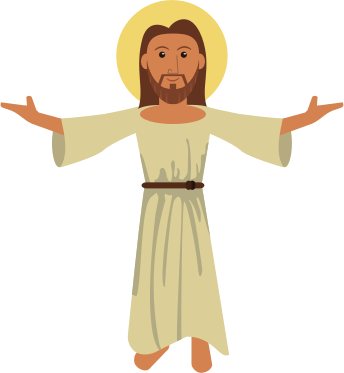 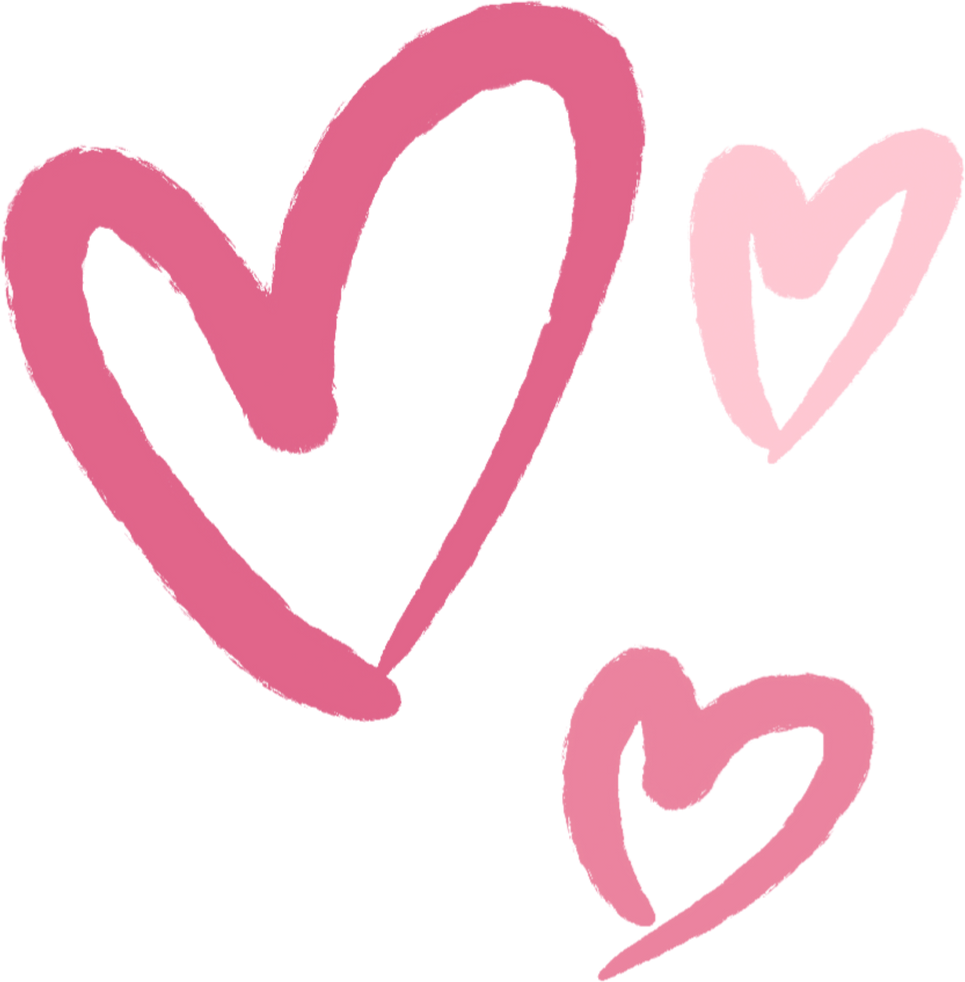 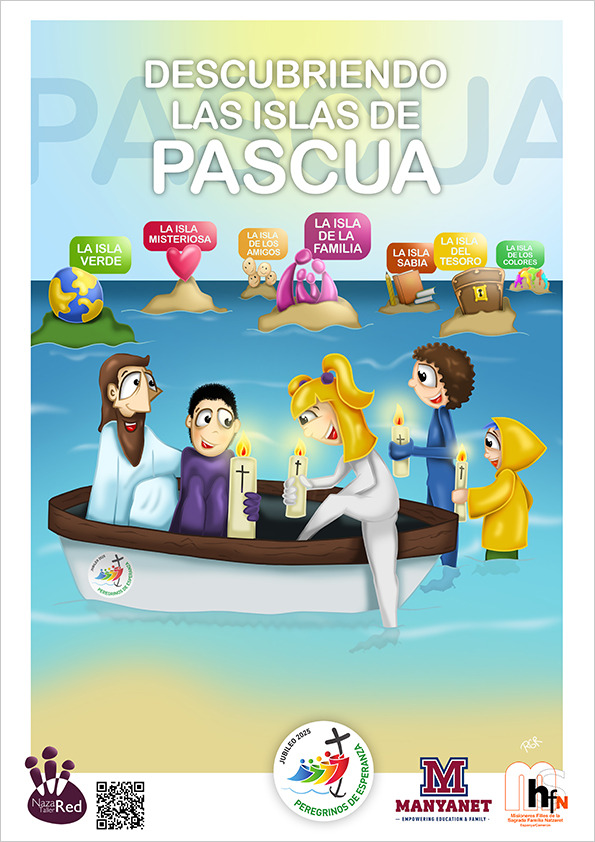 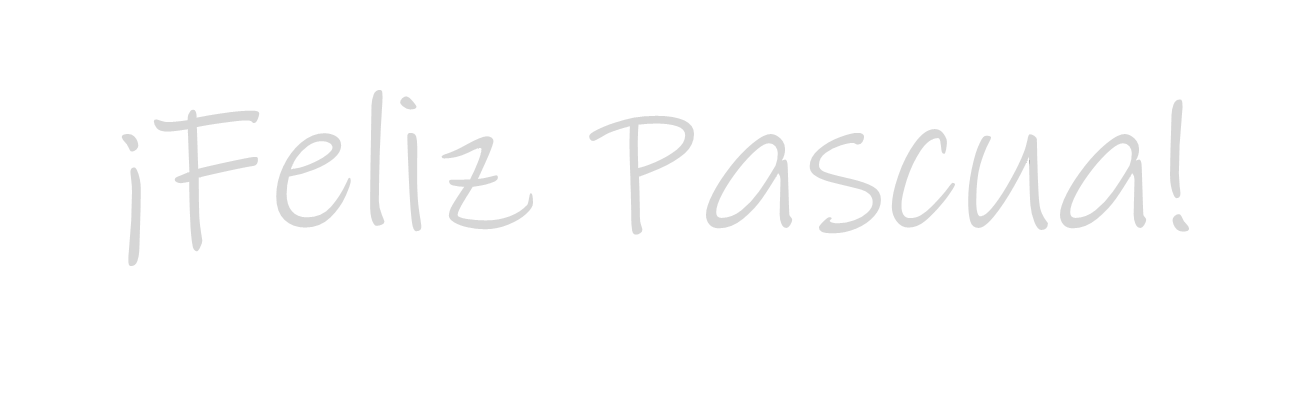